Qari mill-Ktieb
tal-Ġenesi
Ġen 49, 29-33; 50, 15-26a
F’dak iż-żmien, Ġakobb widdeb lil uliedu u qalilhom: 
“Jiena sa ninġabar ma’ niesi. Idfnuni ma’
missirijieti, fl-għar li hemm fl-għalqa ta’ Għefron 
il-Ħitti; fl-għar li hemm 
fl-għalqa ta’ Makfela
biswit Mamri fl-art ta’ Kangħan, li Abraham kien xtara mingħand Għefron il-Ħitti, b’qabar tiegħu. Hemm difnu lil Abraham u
’l Sara martu; hemm difnu lil Iżakk u ’l Rebekka martu, u hemmhekk jien dfint lil Lija. Mingħand ulied il-Ħittin inxtrat din
l-għalqa bl-għar li hemm fiha”. 
Meta Ġakobb temm iwiddeb lil uliedu, ġabar riġlejh fil-friex tal-aħħar
nifs u nġabar ma’ niesu.
U ħut Ġużeppi bdew jibżgħu għax kien miet missierhom u bdew jgħidu:
“Min jaf jekk jibdiex jobgħodna Ġużeppi, u jroddilna d-deni kollu li għamilnielu?”. 
Għalhekk bagħtu jgħidu lil
Ġużeppi: 
“Qabel ma miet missierek ordna u qal: 
‘Dan għidu lil Ġużeppi: Iddew aħfer id-dnub ta’
ħutek u ħtijiethom, għax ħsara għamlulek’. U issa, nitolbuk, aħfer id-dnub 
tal-qaddejja ta’ Alla ta’ missierek!’ ”
U Ġużeppi beka huma u jkellmuh. U ħutu ġew u nxteħtu wiċċhom fl-art u qalulu:
“Arana, hawn aħna lsiera tiegħek!”. 
U Ġużeppi qalilhom: 
“La tibżgħux, jaqaw jien flok Alla? Jekk intom
ġibtuli fuqi d-deni, Alla bidlu fil-ġid, biex iżomm ħajja kotra ta’ ġnus, bħalma huma llum. U issa la tibżgħux.
Jien nagħtikom tieklu, lilkom u lit-tfal tagħkom”. 
Hekk farraġhom, u serrħilhom moħħhom u laqtilhom qalbhom.
U Ġużeppi kien jgħammar fl-Eġittu, hu u dar missieru. U Ġużeppi kellu mija u għaxar snin. U Ġużeppi ra wlied Efrajm
sat-tielet nisel, u wkoll ulied Makir bin Manassi, li twieldu fuq irkupptejn Ġużeppi. U Ġużeppi qal lil ħutu:
“Jiena se mmut, u Alla għad iżurkom żgur u jtellagħkom minn din l-art lejn l-art li ħalef lil Abraham, lil Iżakk u lil
Ġakobb”. 
Imbagħad Ġużeppi ġagħal lil ulied Iżrael jaħilfu u qalilhom:
“Iva, Alla għad iżurkom żgur u intom ittellgħu għadmi minn hawn”.
U Ġużeppi miet ta’ mija u għaxar snin; ibbalzmawh u qegħduh f’tebut l-Eġittu.
Il-Kelma tal-Mulej.
R:/ Irroddu ħajr lil Alla
Salm Responsorjali
R:/  Agħmlu l-qalb, intom li tfittxu lil Alla
Faħħru l-Mulej u xandru ismu,
għarrfu lill-ġnus 
bl-għemejjel tiegħu.
Għannulu u doqqulu,
xandru l-għeġubijiet tiegħu kollha.
R:/  Agħmlu l-qalb, intom li tfittxu lil Alla
Ftaħru bl-isem qaddis tiegħu;
tifraħ il-qalb ta’ dawk li jfittxu l-Mulej.
Ħabirku biex tagħrfu 
l-Mulej u l-qawwa tiegħu,
fittxu ’l wiċċu l-ħin kollu.
R:/  Agħmlu l-qalb, intom li tfittxu lil Alla
Nisel Abraham, il-qaddej tiegħu,
ulied Ġakobb, il-maħtur tiegħu,
Jaħweh hu Alla tagħna!
Mal-art kollha l-ġudizzji tiegħu!
R:/  Agħmlu l-qalb, intom li tfittxu lil Alla
Hallelujah, Hallelujah
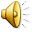 Jekk tkunu mkasbrin minħabba l-isem ta’ Kristu, henjin intom!
Fuqkom għandkom l-Ispirtu ta’ Alla.
Hallelujah, Hallelujah
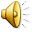 Qari mill-Evanġelju skont 
San Mattew
Mt 10, 24-33
R:/ Glorja lilek Mulej
F’dak iż-żmien, Ġesù qal lill-Appostli tiegħu:
“Ma hemmx dixxiplu aqwa mill-imgħallem, anqas ilsir aqwa minn sidu. Biżżejjed għad-dixxiplu jekk joħroġ jixbah lill-imgħallem
tiegħu u l-ilsir lil sidu. Jekk lil sid id-dar tawh 
il-laqam ta’ Begħelżebul, kemm aktar lin-nies ta’ daru!
Għalhekk la tibżgħux
minnhom. Għax xejn ma hu mgħotti li ma jinkixifx, u xejn ma hu moħbi li ma jsirx magħruf.
Dak li jien ngħidilkom 
fid-dlam għiduh fid-dawl, u dak li ngħidilkom f’widnejkom xandruh minn fuq il-bjut.
U tibżgħux minn dawk li joqtlu l-ġisem bla ma jistgħu joqtlu r-ruħ; imma aktar ibżgħu minn dak li jista’ jeqred kemm ir-ruħ u
kemm il-ġisem fl-infern.
Żewġ għasafar tal-bejt mhux b’ħabba jinbiegħu? U b’danakollu anqas wieħed minnhom ma jaqa’
fl-art mingħajr ir-rieda ta’ missierkom. Intom imbagħad sax-xagħar ta’ raskom kollu hu
magħdud.
Mela xejn la tibżgħu; intom aqwa minn ħafna għasafar tal-bejt!
Kull min jistqarr quddiem il-bnedmin li hu miegħi,
jien ukoll nistqarr li jiena miegħu quddiem Missieri li hu fis-smewwiet. Iżda min jiċħad lili quddiem 
il-bnedmin, jien ukoll
niċħad lilu quddiem Missieri li hu 
fis-smewwiet”.
Il-Kelma tal-Mulej
R:/ Tifħir lilek Kristu